Mark Van Selst
San Jose State University
COGNITIONChapter 2: Perception (Part II)also see: neurological structures.pdfalso see: Kellogg chapter 2 (part I).pdfFund. of Cognitive Psychology (2nd) (Kellogg)
Fall 2013
[Speaker Notes: The California State University]
Assignment 2: Neuroscience (5%)
GOAL: To illustrate the connection between neurological function and human behavior. 

REQUIREMENT: Based on RESEARCH FINDINGS as reported in peer-reviewed PSYCHOLOGY journal articles, you are to include a summary of the findings from the article. Your report will be on some aspect of neurological foundations of some aspect of human cognition. For this, and other assignments requiring journal articles, you MUST use the SJSU electronic database “psycinfo” to aid your search and you MUST include one or more complete (preferably APA-style) citations to content-appropriate academic journal articles from peer-reviewed journals. It is ok to check your potential articles with me in the days before the assignment is due. So long as you capture the gist or central thesis of the article, I will not hold you responsible for a fully nuanced understanding of the methodological or interpretive subtleties. 

Due Date: start of class, Wednesday, September 11th, 2013 
Be sure to include BOTH a photocopy or printout of the title page of the journal article (not the PsycInfo abstract) AND a printout of the “psychinfo search page” that led to the article with your assignment.
Include the APA-style reference to the original work 
It is highly suggested that you start work on this assignment well before it is due. 
Two-pages
Cerebrum (“new brain”) and the Cerebral Cortex
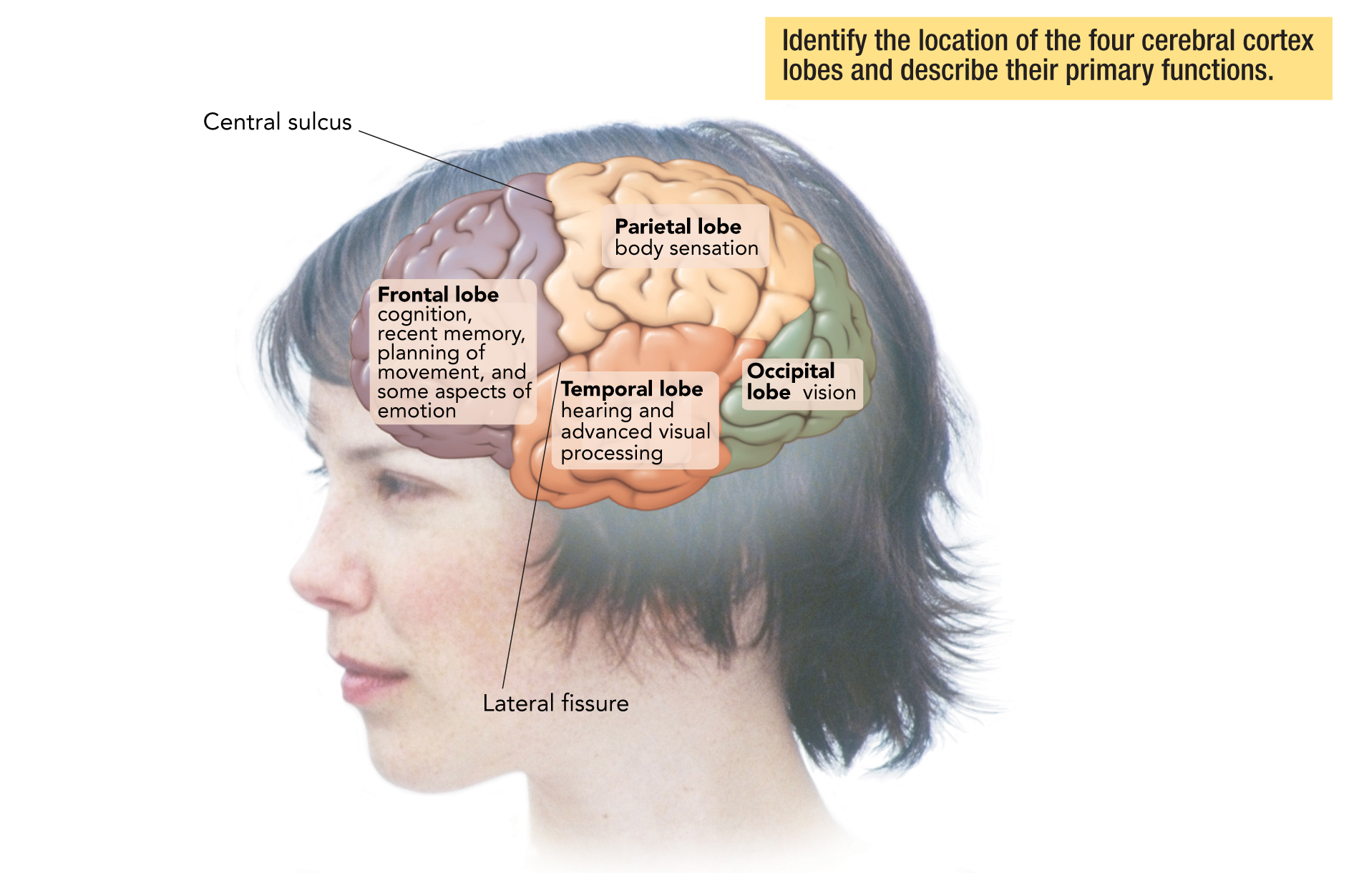 Cerebrum
Two hemispheres
Frontal lobes
Temporal lobes
Parietal lobes
Occipital lobes

Cerebral cortex
Outer layer of the cerebrum
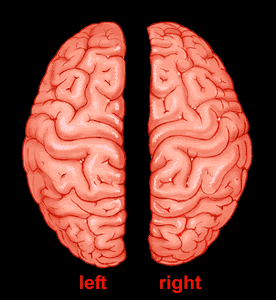 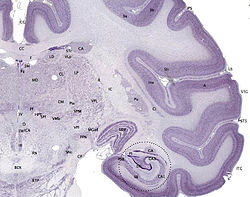 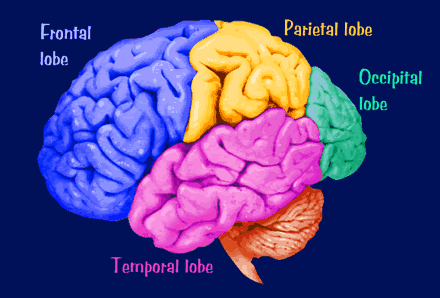 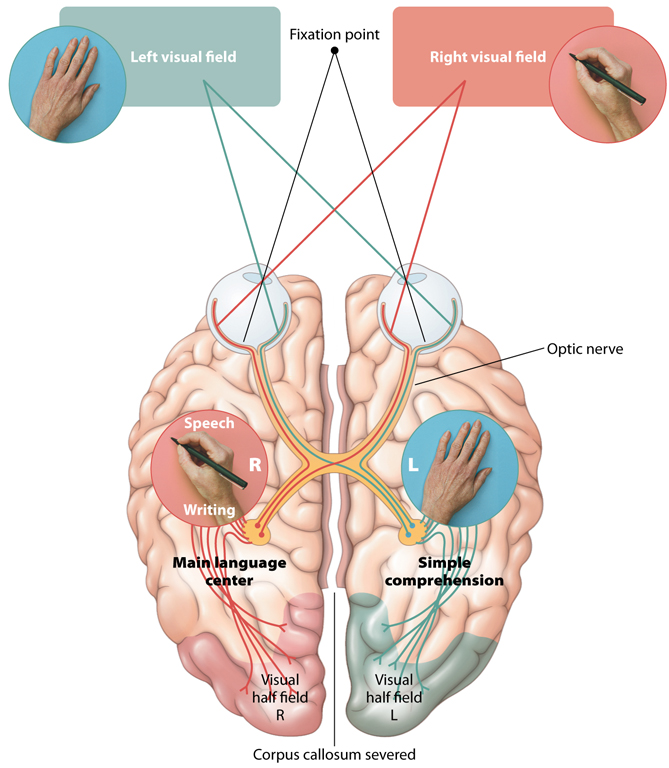 Communication Between the Hemispheres
The two hemispheres do not really operate independently 
Corpus callosum
Split-brain research
PRP interference
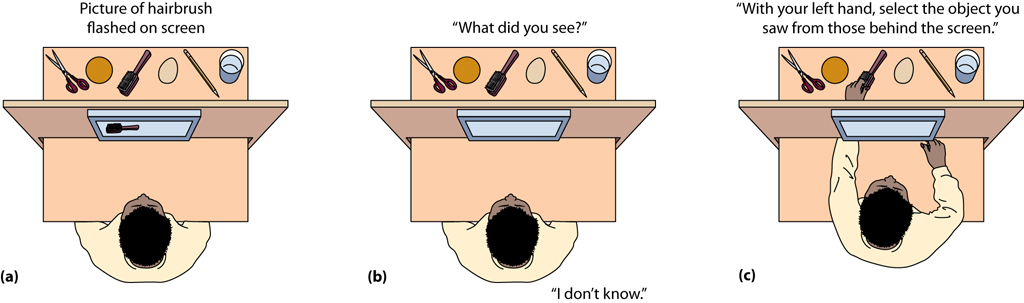 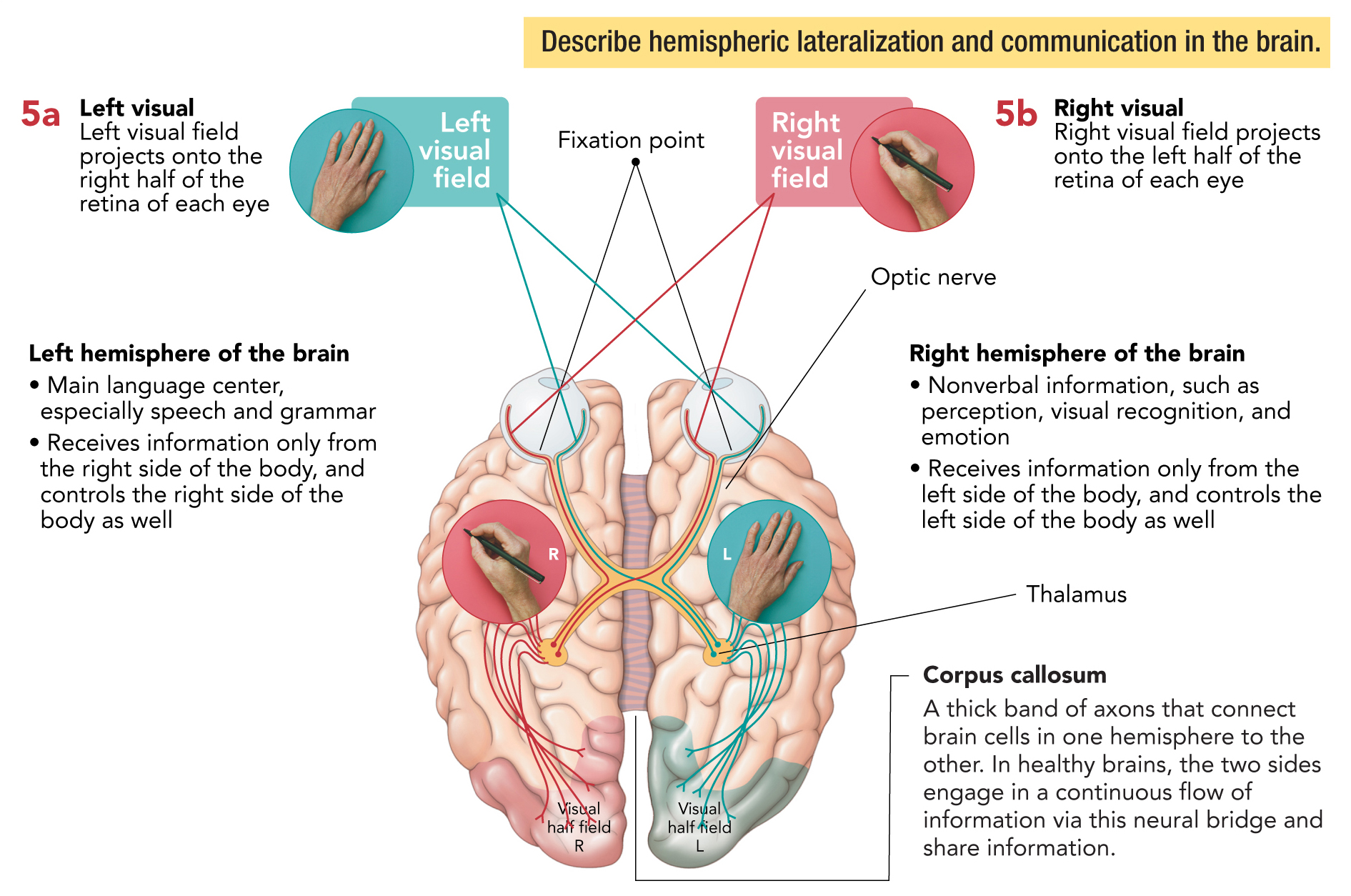 LVF
RVF
Corpus Callosum Intact
RR    LL
RR    LL
Corpus Callosum Severed
R#    #L
PERCEPTION
SENSATION is originates with the TRANSDUCTION of PHYSICAL ENERGY from the world into the NERVOUS SYSTEM.
These initial SENSATIONS develop as PERCEPTS (perceptions) which are further recognized and categorized into more meaningful PERCEPTIONS.
The impact and meaning of these percepts is the domain of COGNITION.
PERCEPTIONS depend on CATEGORIZATION – the organization of element in the environment to patterns in long-term memory.
Pattern Recognition
Pattern recognition refers to the process of recognizing a set of stimuli arranged in a certain pattern that is characteristic of that set of stimuli
Pattern recognition refers to the step between transduction/sensation and perception of the stimulus to where the stimulus is actually categorized as a meaningful object.
The ability to perceive objects depends on pattern recognition
Top-Down versus Bottom-Up
Bottom-Up Pattern Recognition
Pandemonium Model
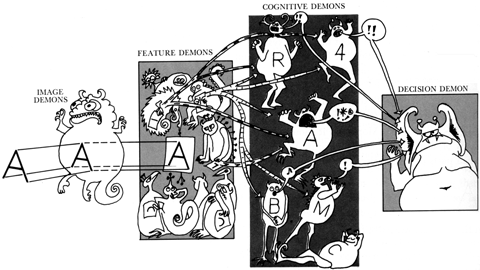 Cognition
Van Selst (Kellogg Chapter 2 and7)
Top-Down versus Bottom-Up
Schemas generate expectations about objects and events that will be encountered.

These expectations direct both eye-movements (external), and attention (internal).

Data and expectations interact such that further processing either confirms or refutes the original expectations, thus potentially changing the “direction” of processing of information.
Feature-List Based Descriptions
A theory of concepts, concept formation, and semantics according to which the meaning of a concept or a word can be understood by analyzing it into its set of defining properties.
The assumption is that there exists a set of properties that uniquely identify the concept (as opposed to prototype-based categorization or classification approaches)
Structural Description Theory
Recognition by Components [Biederman]
Break down visual objects into GEONS 
People cannot identify objects which are missing their intersections 
Number of basic features is relatively small
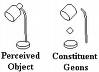 Cognition
Van Selst (Kellogg Chapter 2 and7)
Cognitive Disruptions:
Aphasia: the disruption of language due to a brain-related disorder

Broca's aphasia: (damage to Broca's area).  It is characterized by disrupted speech production, disrupted syntax, but relatively unimpaired comprehension and semantics.  It includes a lack of ability to produce coherent language (including spoken, written and signed forms).  A Broca’s aphasic can understand speech, and can form ideas to communicate, but cannot put words together to communicate those ideas.  Interestingly, stuttering has also been linked to areas encompassed by Broca's area, though this disorder is not well understood or explained. 
 
Wernicke's aphasia: (damage to Wernicke's area) [p.339].  It is characterized by disrupted comprehension.  Includes disrupted semantics although syntax is preserved.
Cognitive Disruptions
Anomia - deficits in word finding (either lexical or semantic); an impairment in the normal ability to retrieve a semantic concept and say its name. In other words, some aspect of the normally automatic semantic or lexical components of retrieval has been damaged in anomia.
Alexia - deficit in reading, recognition of printed letters or words
Agraphia- deficit in writing
Acalculia - deficit in mathematics abilities, retrieval or rule-based procedures
Agnosia - cortical perceptual-Attentional deficit in object recognition (and prosopagnosia = visual face recognition deficit) [Sack's "the man who mistook his wife for a hat" 'he failed to see the whole, seeing only details']
APERCEPTIVE AGNOSIA: failure to categorize objects based on a failure of pattern recognition at perception
ASSOCIATIVE AGNOSIA: failure to categorize objects based on a failure of pattern recognition at a functional/semantic level of analysis
Apraxia - voluntary action or skilled motor movement deficit
Visual Neglect (cortical neglect) = visual information in the contralateral field is not noticed or attended (this phenomena also occurs with visual imagery - the Piazza in Milan)
Blindsight = contralateral field shows visual neglect but still has an influence
Amnesia - the loss of memory or memory abilities (well studies, quite common result of brain injury/damage). The kind of memory being tested and the type of task being administered are important because there are material-specific amnesias (e.g., explicit vs implicit [think of H.M.], p.342-343)
Retrograde Amnesia - loss of memory for events prior to brain injury (loss is backwards in time).
Anterograde Amnesia - loss of memory for events occuring AFTER THE INJURY.
Disruptions of Working Memory (p.345); double dissociation between short term and long term memory impairments are trouble for "standard model" of sensory  STM  LTM since we do not need STM to get to LTM. (this also speaks to “modularity” of processing)
Visual Consciousness
Separate neural definitions of visual consciousness and visual attention; a case for phenomenal awareness – V.A.F. Lamme (2004), Neural Networks 17, 861-872

What is the relation between visual attention and visual awareness? It is difficult to imagine being aware of something without attending to it, and by some, visual consciousness is simply equated to what is in the focus of attention. However, findings from psychological as well as from neurophysiological experiments argue strongly against equating attention and visual consciousness. From these experiments clearly separate neural definitions of visual attention and visual consciousness emerge. In the model proposed here, visual attention is defined as a convolution of sensori-motor processing with memory. Consciousness, however, is generated by recurrent activity between cortical areas. The extent to which these recurrent interactions involve areas in executive or mnemonic space depends on attention and determines whether a conscious report is possible about the sensory experience, not whether the sensory experience is there. This way, a strong case can be made for a pure non-cognitive form of seeing, independent of attentional selection, called phenomenal awareness…
BLINDSIGHT
Blindsight (Lack visual awareness but guess locations accurately) is a curious neurological syndrome where someone is demonstrates they can “see”, but claims no subjective experience of it. 

They could, for example, post cards into slits at the right orientation while verbally reporting they have no idea what the orientation is. Such patients have led cognitive scientists to talk about there being two different visual streams in the brain: the ventral “what” stream and the dorsal “where/how” stream. 

In blindsight, the hypothesis is that they have a functioning “where/how” stream but their “what” stream is damaged. The idea is that only the “what” stream is conscious, and this explained why blindsight patients lack visual phenomenology.

Blindsight patients may have non-conscious sensation but lack metacognitive awareness of their own visual experience.
Face-Processing
Processing of faces is fairly unique in that it clearly demonstrates HOLISTIC processing to a much greater extent that ANALYTIC processing.

Face-Processing shows MODULARITY
Fast, automatic, encapsulated, independent

PROSOPAGNOSIA is a deficit in face processing despite generally retaining object recognition abilities
Chapter 2 Terminology
Blindsight
Pattern Recognition
Visual Cognition
Critical Periods
Mental representation
Apperceptive Agnosia
Primary perception is intact, but the percept is not perceived correctly (object not recognized) 
Associative Agnosia
Percept is processed correctly, but the person does not perceive the meaning of the object (sees only a face vs. the scared expression)
Word Superiority Effect
Schema
Conceptually-Driven Processing
Data-Driven Processing
Change Blindness
Distinctive Features
Holistic Processing
Analytic Processing
Prosopagnosia
Phoneme
Speech Spectogram
Formants
Coarticulation
Categorical Perception
Assignment #3 (BINDING)
Discuss the role of the “binding problem” as it relates to “inattentional blindness” leading to the “attentional blink” as well as the larger problem of producing coherent phenomenological percepts despite stimulus characteristics being represented in widely disparate parts of the brain.
You must include at least one definition of the “binding problem”, at least one definition of the “attentional blink”, at least one definition of “inattentional blindness” and, based on the technical readings, provide some insight into how cognitive psychologists have endeavored to understand the binding problem.  
To help clarify the concepts underlying the binding problem, explore and cite at least two sources (preferably in APA style) outside of the text.  There may be parts of these additional sources that you may not fully understand. 
Due Date: start of class, Wednesday, September, 25th.
Be sure to include a photocopy or printout of the title page of a relevant journal article (not the PsycInfo abstract) with your assignment.
Include citations to at least two required additional sources beyond the text
It is highly suggested that you start work on this assignment well before it is due.
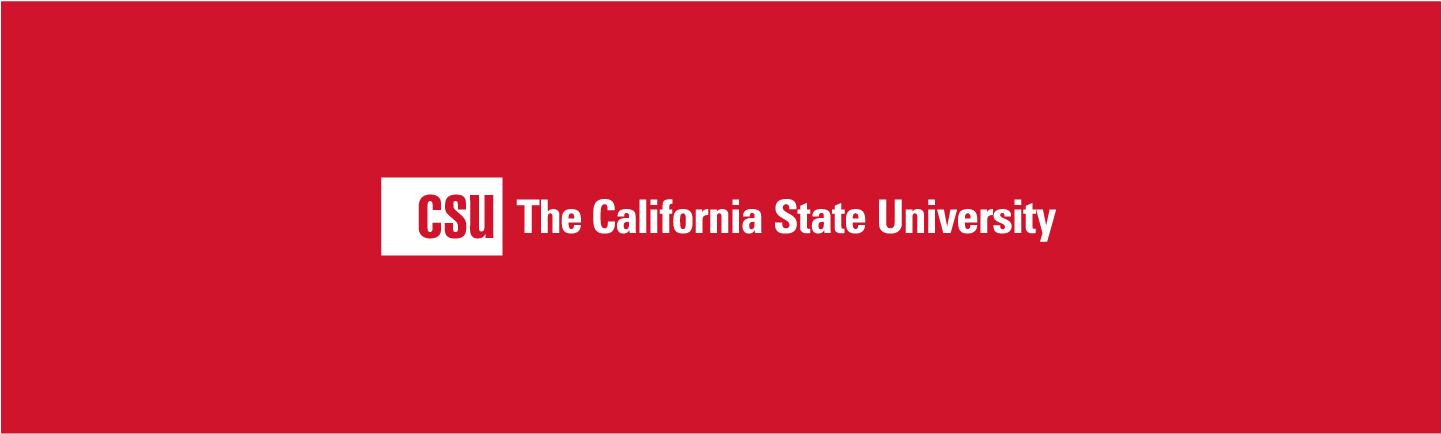 Copyright 2013 / Van Selst
www.calstate.edu
www.sjsu.edu/psych
[Speaker Notes: The California State University
www.calstate.edu]